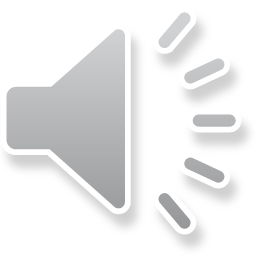 HUD & PHAs Serving Wisconsin Together
2021 Fall WAHA Conference
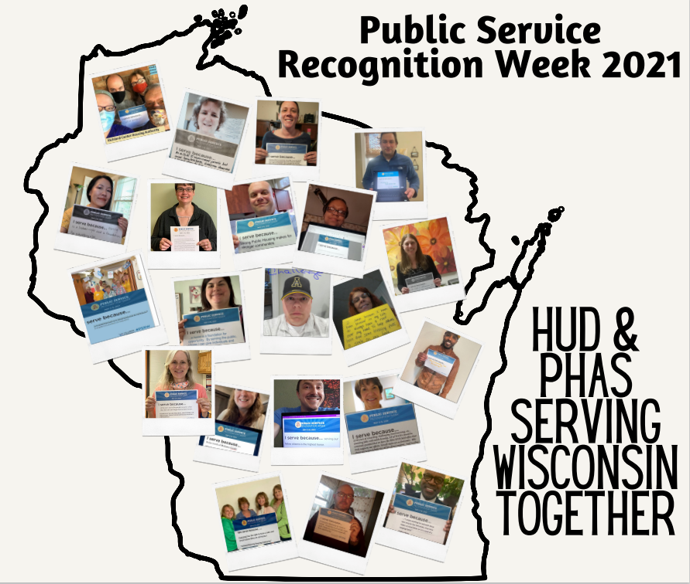 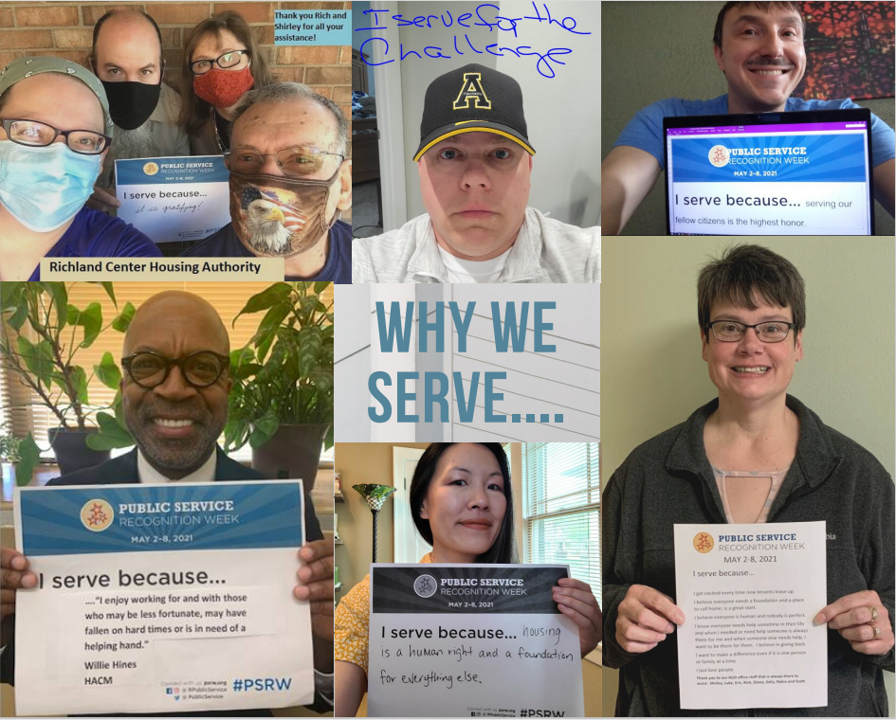 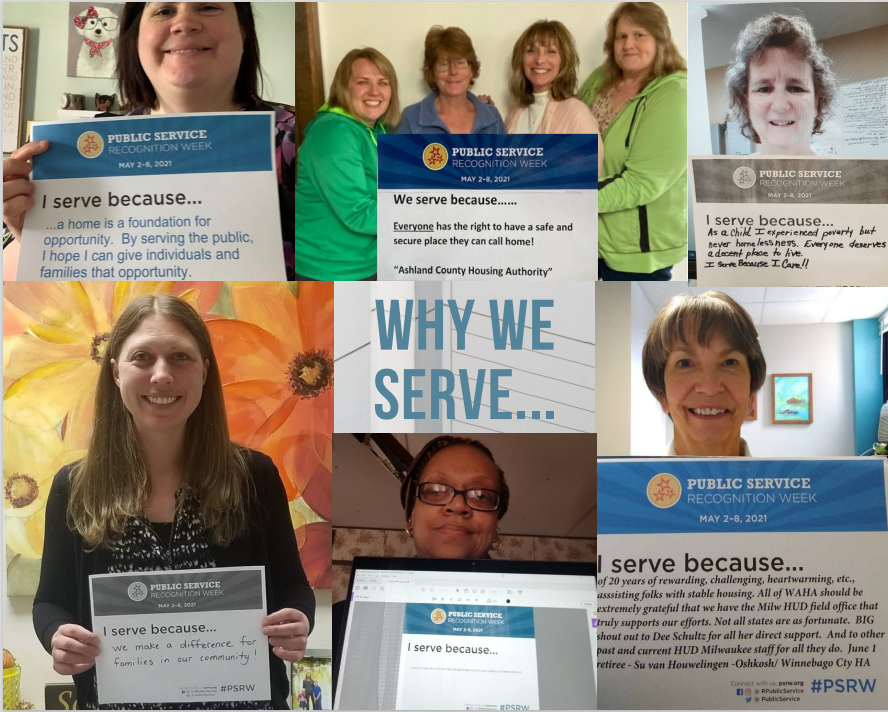 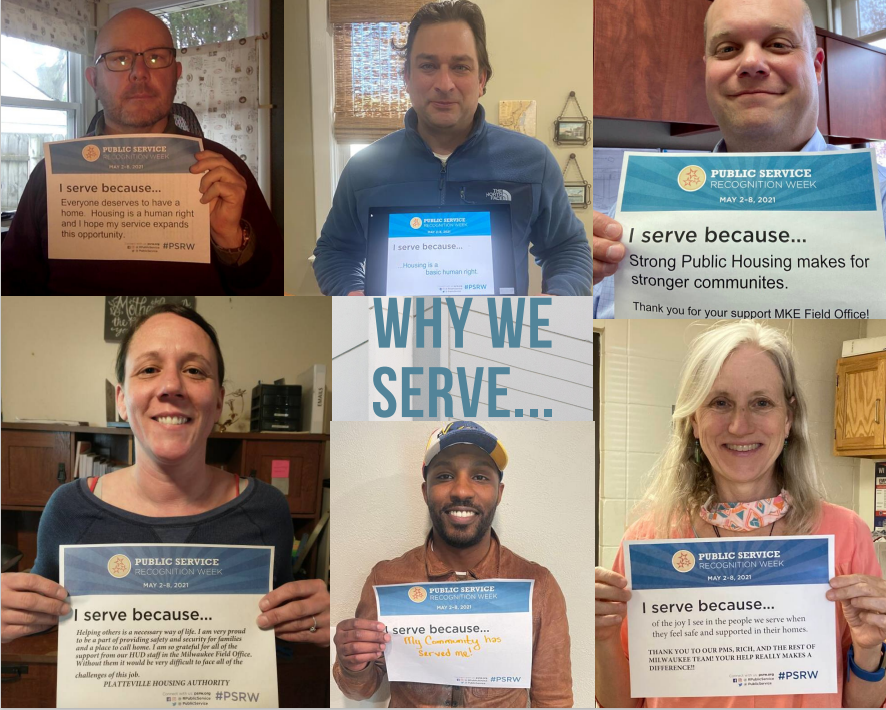 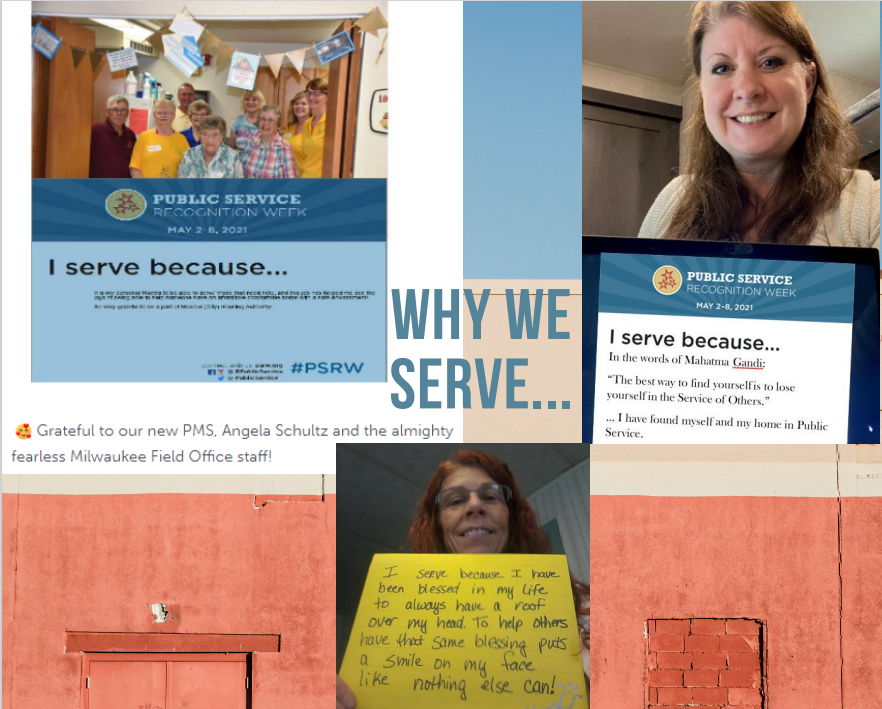 10,281 families housed in Public Housing
26,015 families assisted through Housing Choice Vouchers
1,826 families assisted through Special Purpose Vouchers
THANK YOU for all that you do for 
low-income families in Wisconsin!